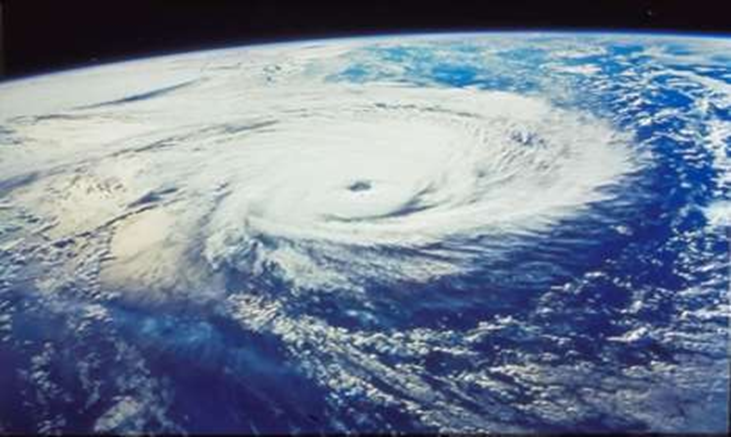 CLASS: 3RD SEM
PAPER : CC5
UNIT: II-6
TROPICAL CYCLONE
DONE BY : SK SAFIKUL HAQUE, geography Kharagpur college.
introduction
There is no climatic changes in tropical region. 
There is a particular short season for wet-cold weather remain is hot and humid.
In a particular time and particular region on water bodies creates weather phenomena. Tropical cyclone is one of them.
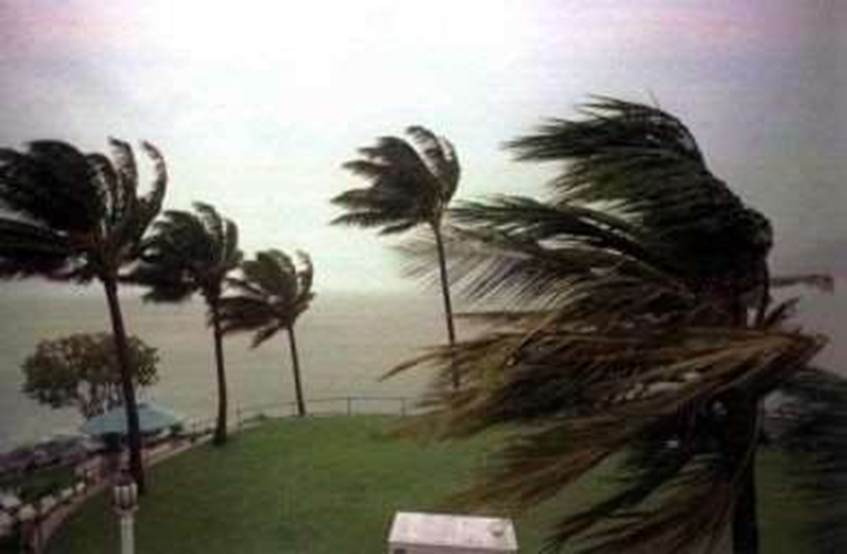 Concept and definition
A tropical cyclone is a storm system  characterized by a large low-pressure  center and numerous thunderstorms which is located from 5 degree to 10 degree both side of tropical region .

2. It has different names in different region.
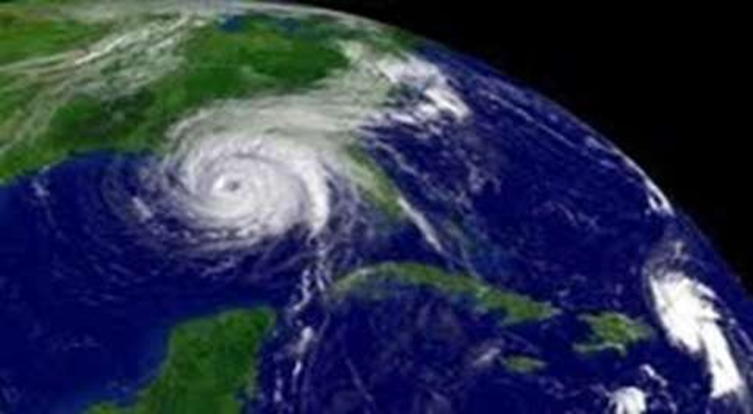 Controlling factors
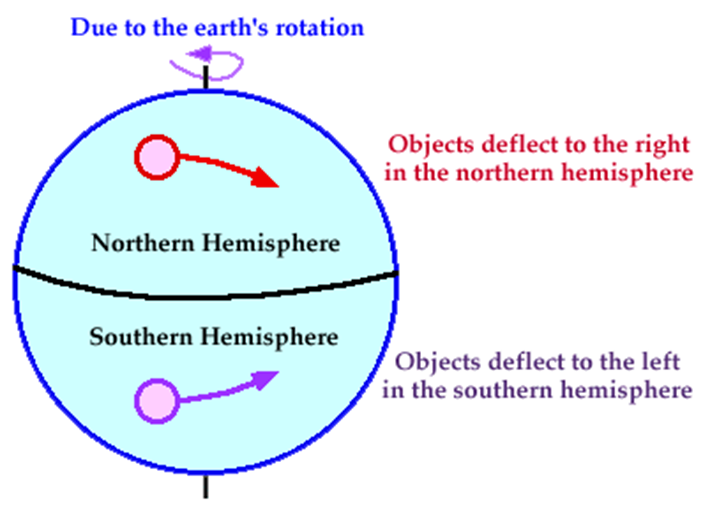 Supply of sensible and latent heat
Depth of warm water
Presence of pre-existing low-level disturbances
Presence of disturbance  in the upper atmosphere
Coriolis parameters
Minimum vertical wind shear
Divergence in upper troposphere
Exitance of high humidity level
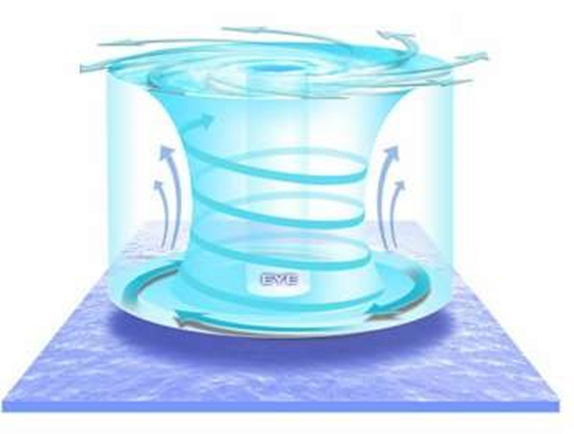 Classification of tropical cyclone
WAEK CYCLONE :-       3 types 

                                  a) Easterly Waves
                                  b) Tropical Depression
                                  c) Tropical Strom 

2. SEVERE CYCLONE :-
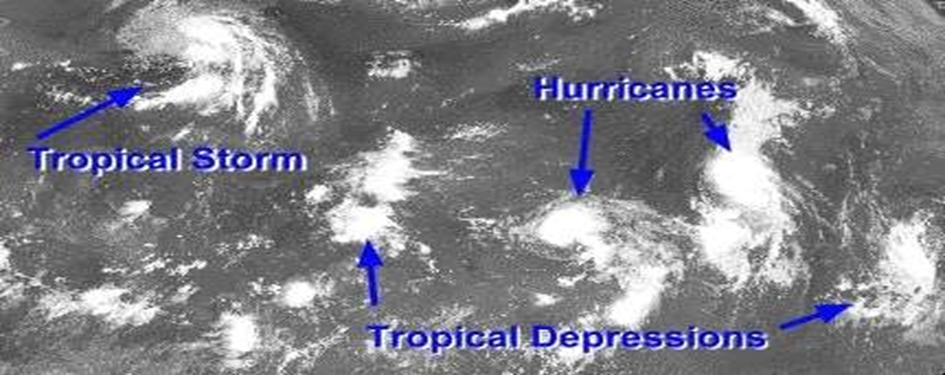 LIFE CYCLE OF TROPICAL CYCLONE
There are 4 phases of a Tropical Cyclone –
                     1. Initial Stage
                     2. Developing Stage
                     3. Mature Stage
                     4. Dissipating Stage
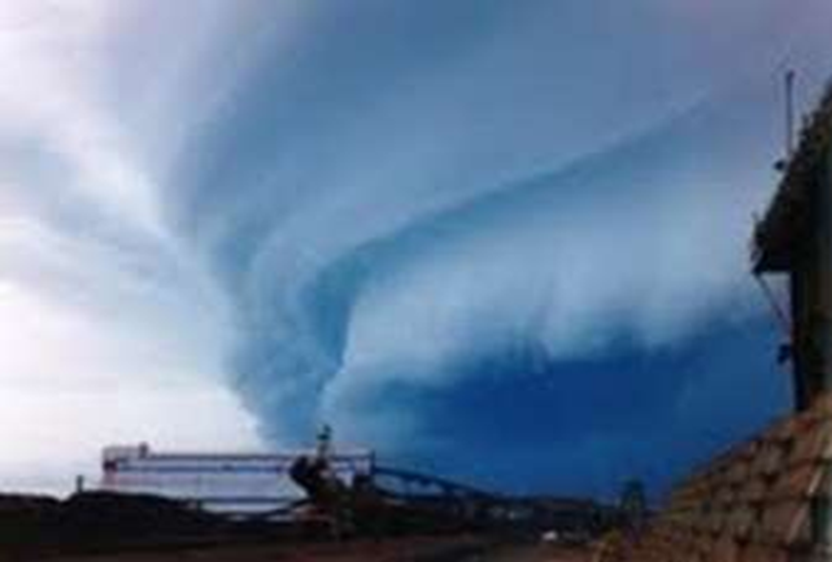 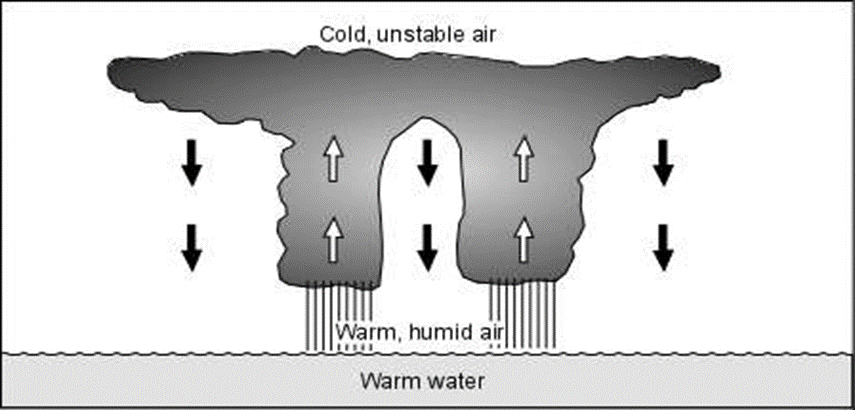 STRUCTURE OF TROPICAL CYCLONE
The Eye - the clear, calm center of storm
 Cool air descends into this center (downdrafts)
 Eyewall – ring of thunderstorms close to eye
 Eyewall produces the most devastating winds
 Rainbands – curved groups of clouds and	thunderstorms
 Rainbands travel away from eye in a spiral motion
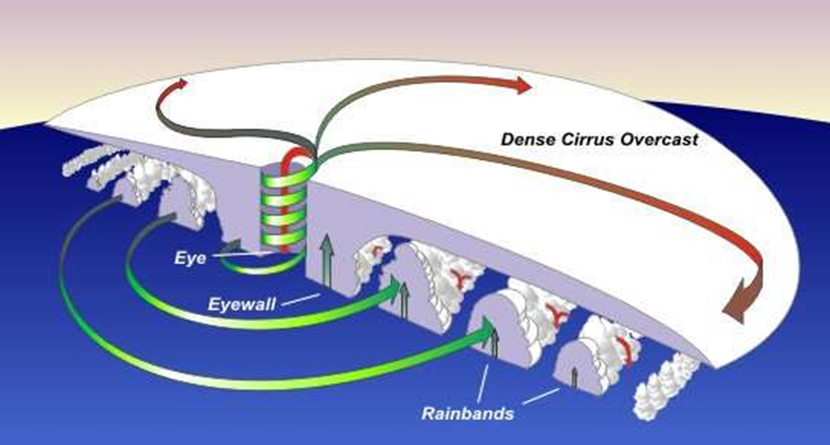 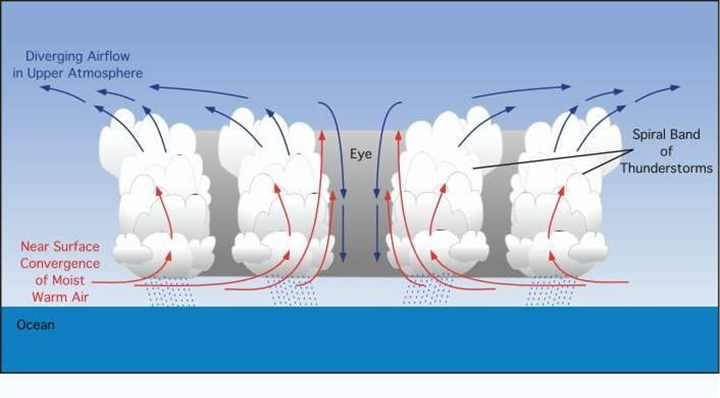 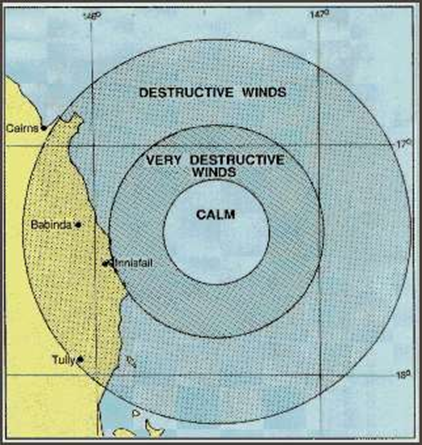 CITATIONS
(1) Australian Government Bureau of Meteorology. (2009). About Tropical Cyclones. Retrieved  November 22, 2009, from http://www.bom.gov.au/weather/cyclone/about/about-tropical-cyclones.shtml


(2) https://www.slideshare.net/breannej35/the-physical-characteristics-of-tropical-cyclones

(3) Catto, N., Hyndman, D., Hyndman, D. (2009). Natural Hazards and Disasters. Toronto, ON:  Nelson Education

(4) Earth Science Australia. (2009). Tropical Cyclones. Retrieved November 22, 2009, from  http://earthsci.org/flood/J_Flood04/cyclone/cyclone.html

(5) National Weather Service. (2008, October 8). Tropical Weather. Retrieved November 22, 2009, from
http://oceanservice.noaa.gov/education/yos/resource/JetStream/tropics/tc.htm

(6) Nelson, S.A. (2009, October 30). Exceptional Weather – Tropical Cyclones. Retrieved November  22, 2009, from http://www.tulane.edu/~sanelson/geol204/tropical_cyclones.htm

(7) Tropical cyclone. (2009, November 22). In Wikipedia, The Free Encyclopedia. Retrieved November  20, 2009, from http://en.wikipedia.org/wiki/Tropical_cyclone

(8) WikiAnswers. (2009). How do cyclones form? Retrieved November 23, 2009, from
http://wiki.answers.com/Q/How_do_cyclones_form&alreadyAsked=1&rtitle=What_causes_cyclones
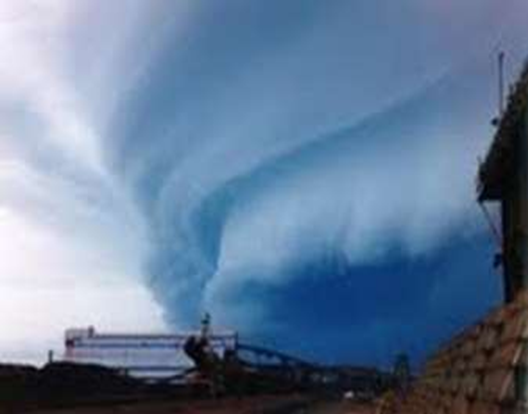 THANK YOU 

ANY QUESTION